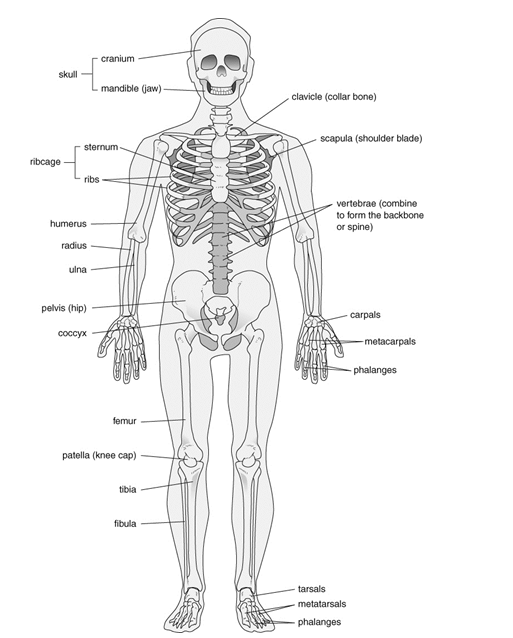 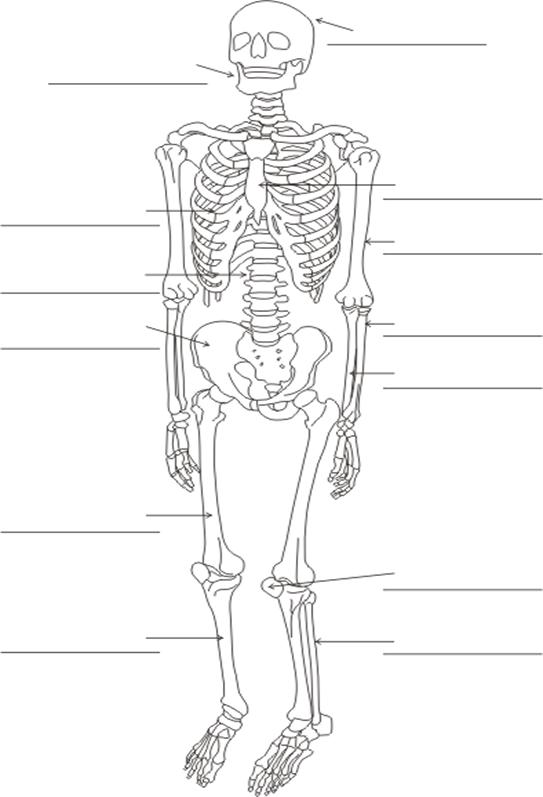 Use the skeleton on the left to label the skeleton on the right.
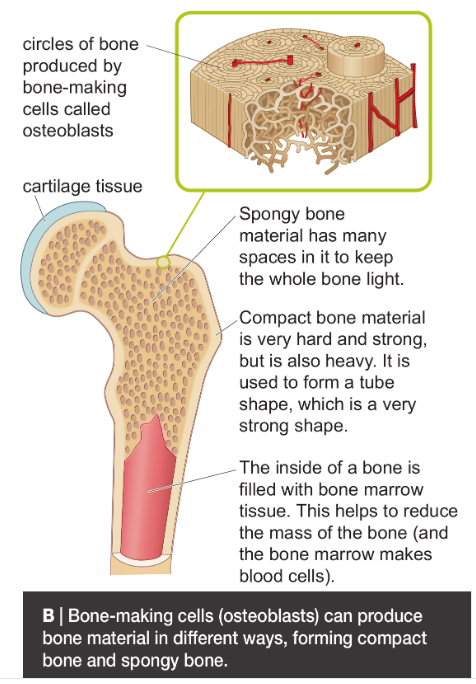 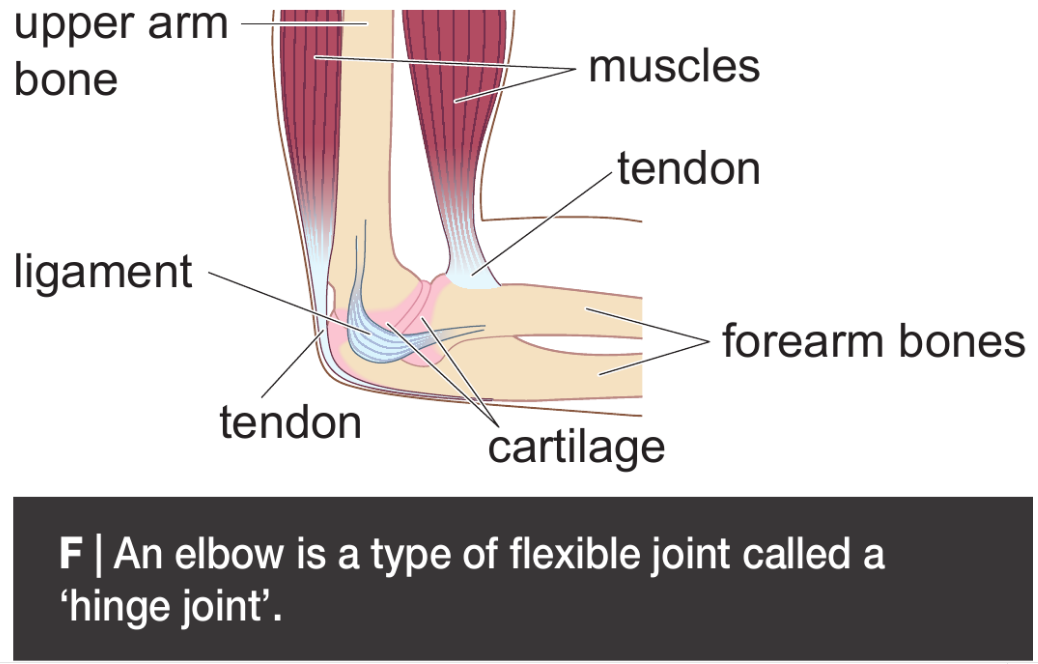